The World Peace Blessing
[Speaker Notes: Dates can be changed for future use]
The World Peace Blessing
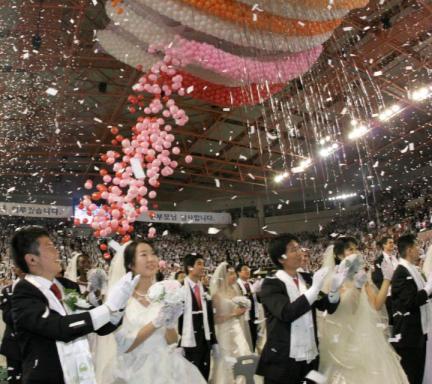 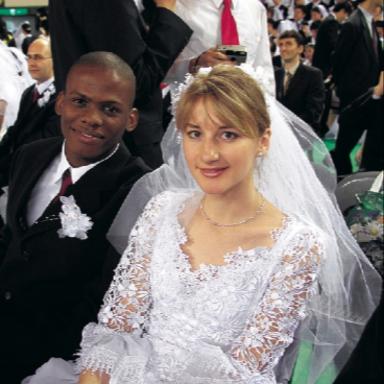 The Blessing affirms marriage and family, and links families together 
As “One Family Under God” beyond difference of race and religion
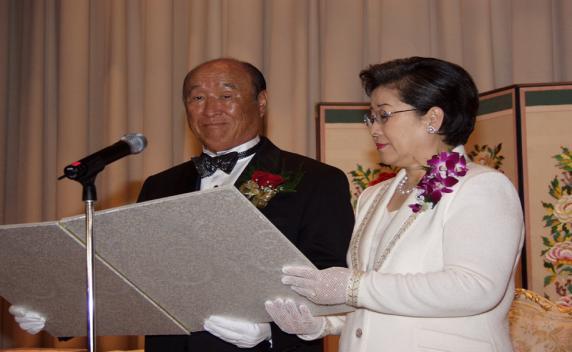 The significance
of the
 World Peace Blessing
The Blessing is a ceremony for all
It is a re-dedication of marriage for couples loyal to each other
For some, it is their wedding day
It deliberately transcends boundaries of race and religion
In Europe World Peace Blessing events are taking placein all nations and many larger cities during January and February leading up to the 17th February in Korea.
[Speaker Notes: Dates can be changed for future use]
The World Peace Blessing
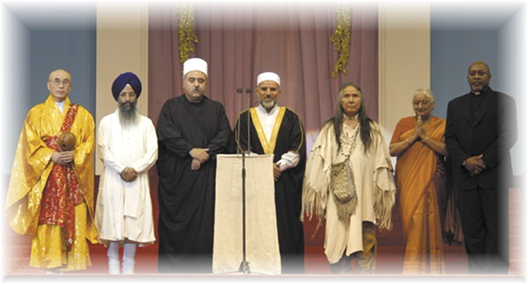 Co-officiators:
Buddhist, Sikh, Muslim, Native American, Hindu, Christian and ….
[Speaker Notes: Igumen Antoniy (Ukrainian Orthodox Department of External Church Relations)
Archbishop Emmanuel Milingo(Vatican City)
Sheikh Al Amin Osman (Grand Mufti of Eritrea)
Swamiji Sri Devendrakeerty Bhattarakji (Spiritual Head of Jains)
Rev. Earl Barrett (General Superintendent of the Church of God in Christ)
Venerable In Gok Hong (President  Korean Buddhist Taegogh Order).]
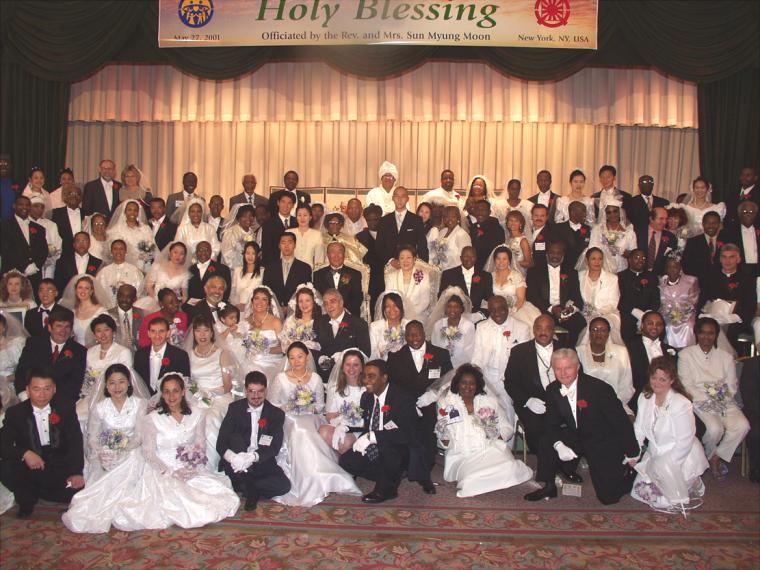 Ambassadors for Peace as 
True Parents, Teachers and Leaders
[Speaker Notes: A WP Blessing for Religious Leaders in New York in 2001 – setting the example !]
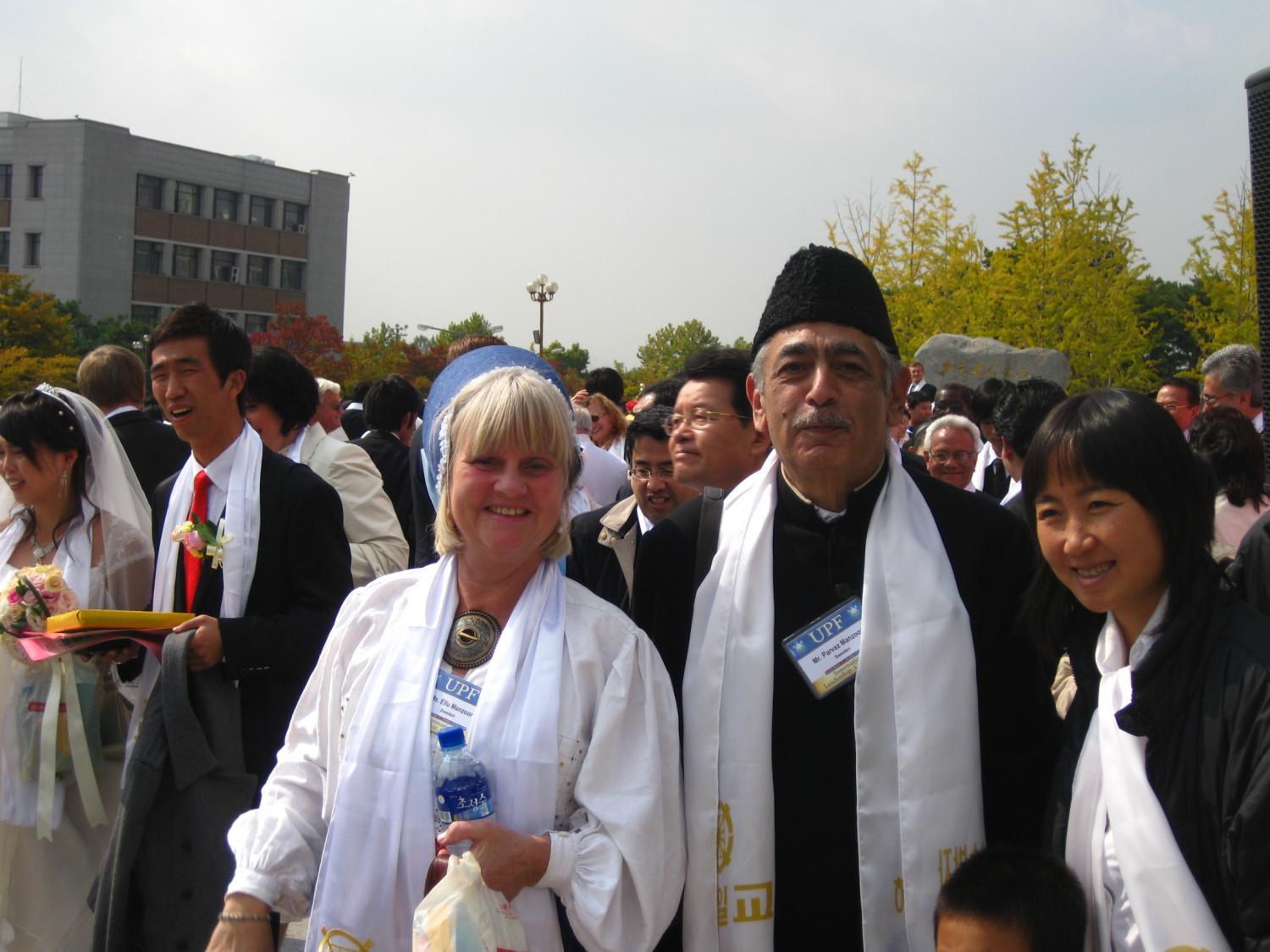 The World Peace Blessing
Mr. Parvez and Mrs. Ellu Manzoor of Stockholm, Sweden, rededicating their vows after thirty-five years of marriage
The World Peace Blessing
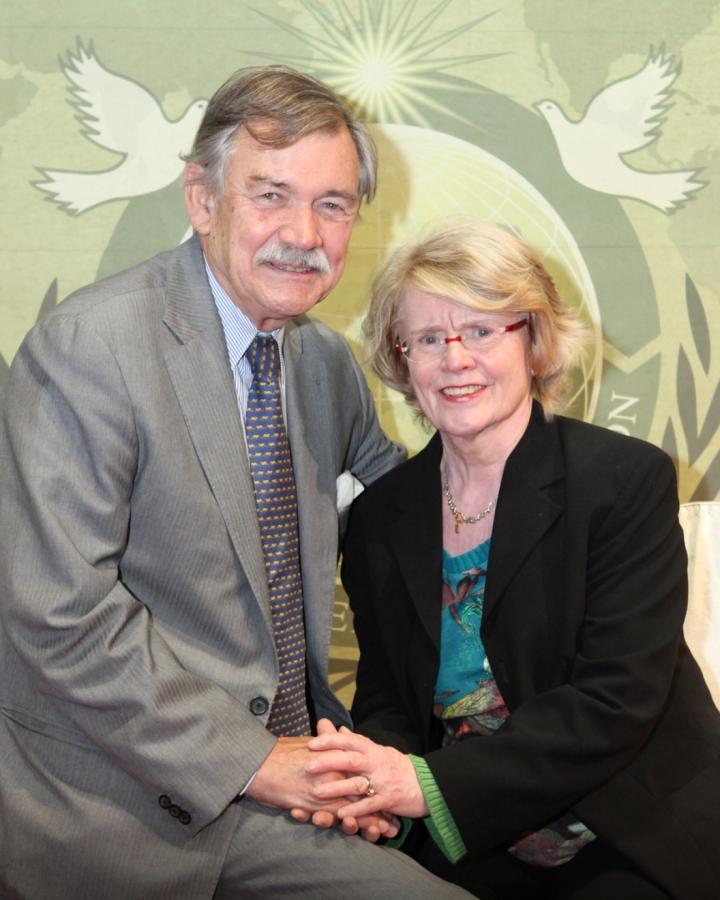 Dr. Wihelmus Bertens and Mrs. Lidwina Bertens
The World Peace Blessing
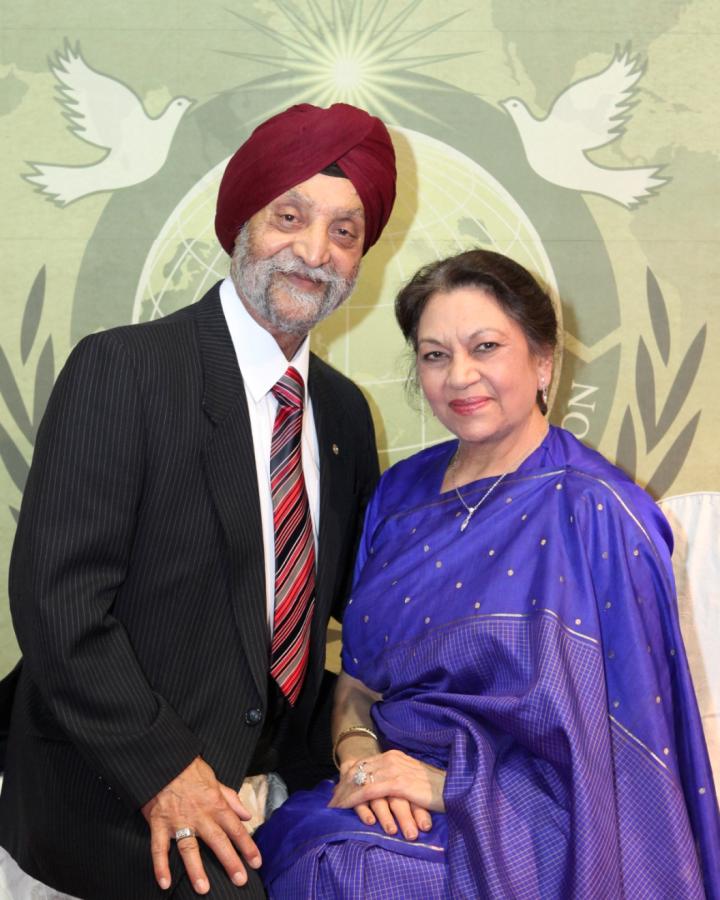 Dr Jagjit Singh Taunque MBE and Mrs. Taunque
The World Peace Blessing
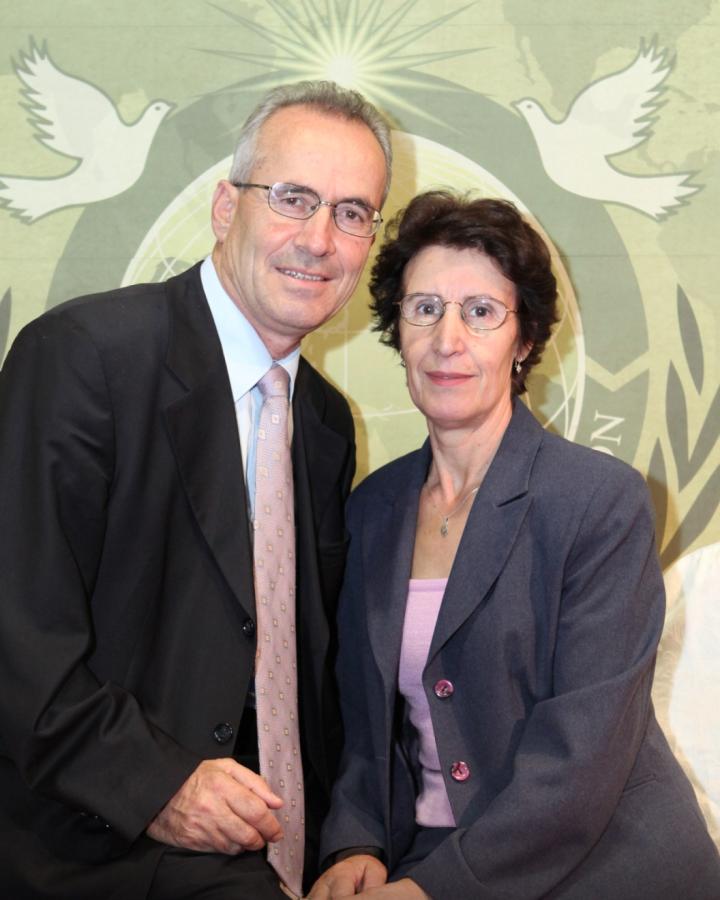 Mr.  Hydajet Hyseni and Mrs Mina Hyseni – Kosovo
The Goals of the World Peace Blessing
To save the family and save the nation
To realize unification and reconciliation between races, religions, nationalities and cultures
To build “One Family Under God”
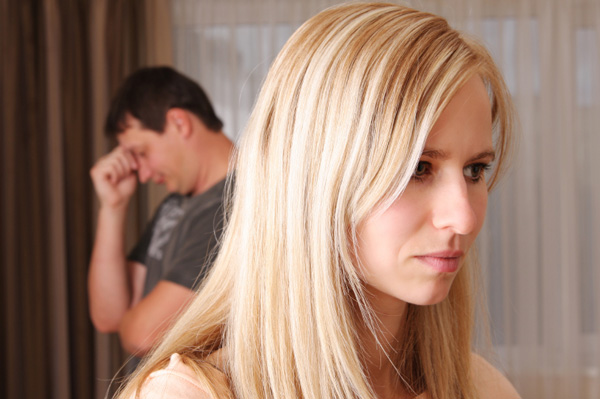 Freedom without responsibility is living for self, not for others
Love promises joy but often delivers heartache and misery
[Speaker Notes: We need to create a strong influence in support of a better understanding about love 
True love LASTS]
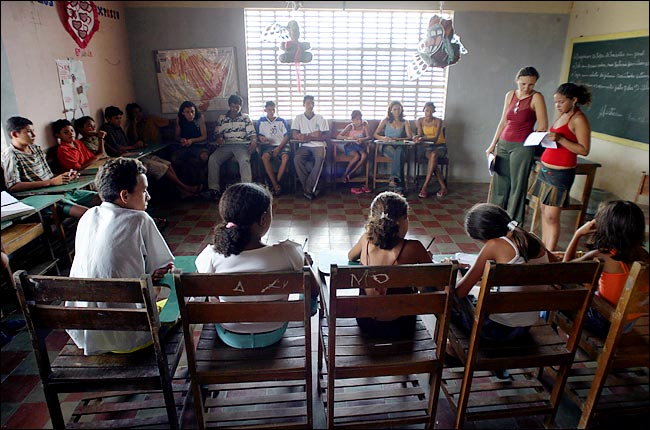 Educate young men and women that the most precious thing is to keep their love pure for their spouse. 
Commitment and preparation for unchanging loveand stable families.
Origins of The World Peace Blessing
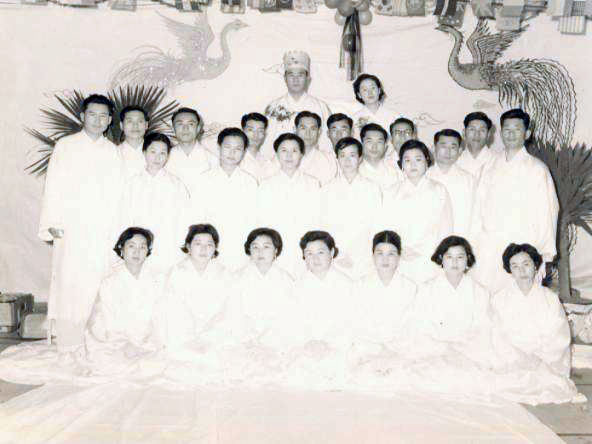 The World Peace Blessing movement started amongst 
Rev. and Mrs. Moon’s own religious followers
[Speaker Notes: 36 Couples Blessing 1961]
Family Federation for World Peace and Unification
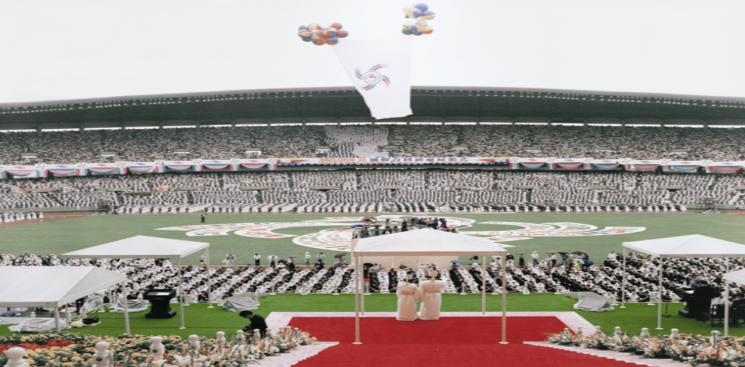 Expanded to become Inter-Religious through FFWPU
[Speaker Notes: 30,000 Couples 1992 – Olympic Stadium  Seoul   Korea]
Universal Peace Federation
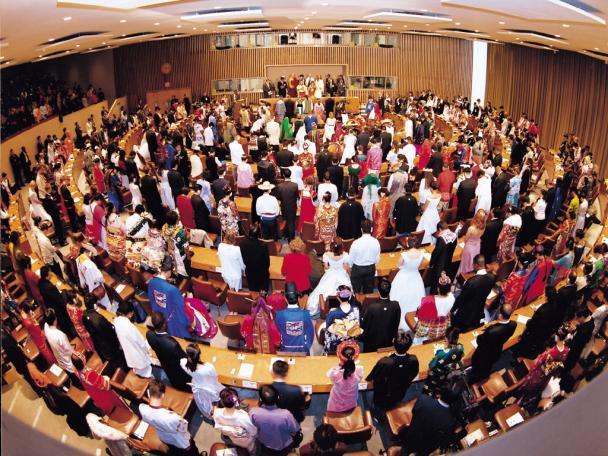 Reached Opinion Leaders and Ambassadors for Peace Through the Universal Peace Federation
[Speaker Notes: UN New York – 210 international married couples in 2001]
The World Peace Blessing
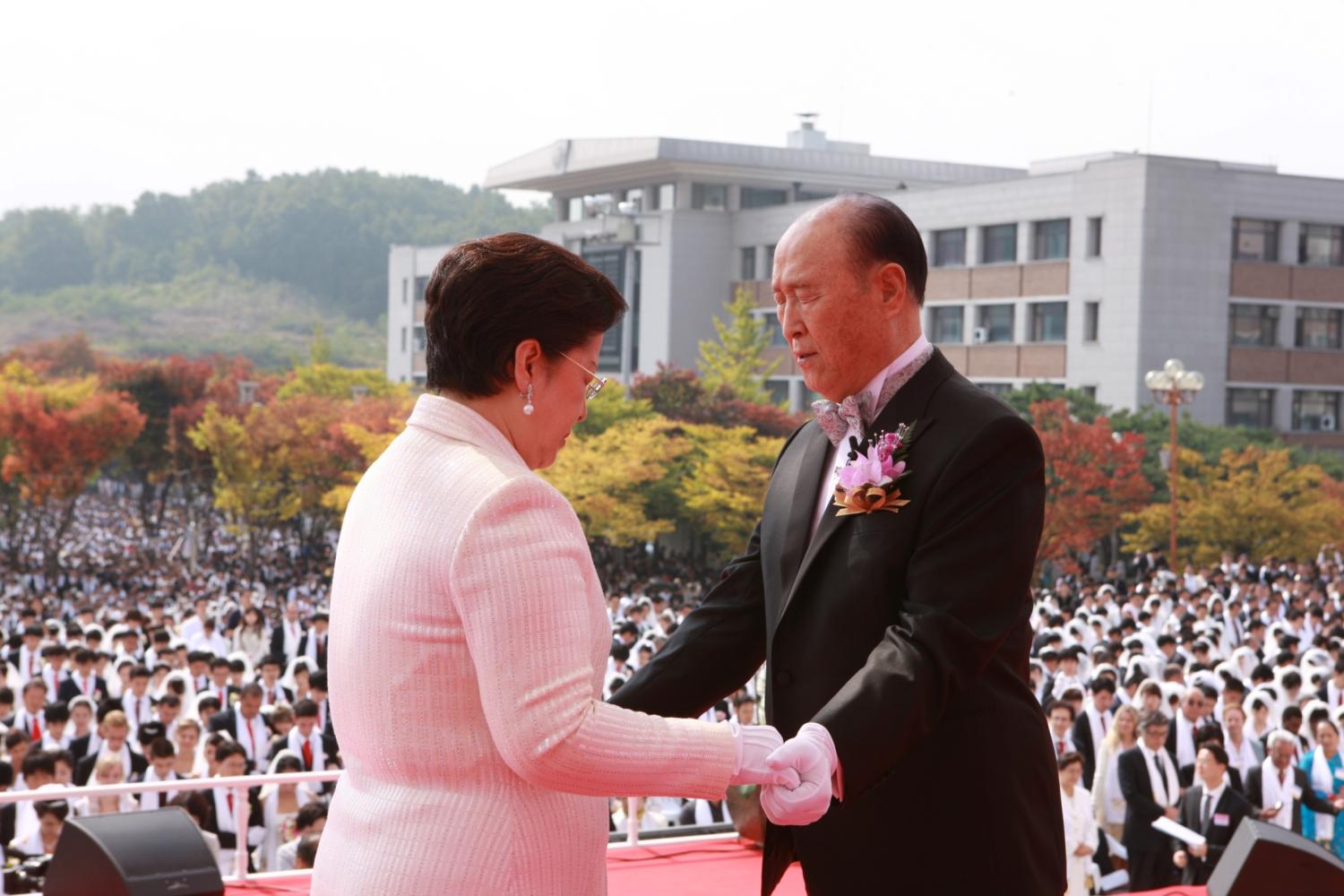 Rev. and Mrs. Moon offer the blessing prayer, asking God for His unchanging and eternal love and protection for all the couples.
“True love is love which desires to give and give again, and then forgets that it has done so. The source of this true love in none other than God, who cares for His creation with that love. We were all created to resemble His nature in this regard. This true love is more precious than anything else. For it is true love, and not anything else, that brings the realization of true selves, true families, and a true world of peace.”

From “True Self, True Family and True World through True Love”.
The Four Great Loves
GOD
M    F
GOD
Parent’s Love
Spouse’s Love
Sibling’s Love 
Child’s Love
Wife
Husband
Parents
Sister
Brother
CHILD
M   F
Daughter
Son
Our attitude to receiving the Blessing
Determination to respect one’s spouse and keep one’s love pure
Determination of husband and wife to be faithful to each other
A heart and aspiration to become a true parent
A heart and aspiration to live for the sake of others
The sanctity of sexual love
God’s
Love
Man
Woman
Husband’s love
Wife’s love
A mans’ sexual love belongs exclusively to his wife and a woman’s sexual love belongs exclusively to her husband
Father Moon has said: 
“If your heart never gets old, your love will 
never grow old either. 
Your life will never be boring and your lineage 
will endure forever. 
True love never grows old. 
It becomes more beautiful as time goes on. 
With such a heart you will always see your 
husband as the best-looking man in the world, 
and he will look at you as the most beautiful woman 
in the world.”
The Blessing Ceremony
The Components of the Blessing
Holy Wine (Nectar) Ceremony(Symbolizing connecting to God’s True Love, Life, Lineage)
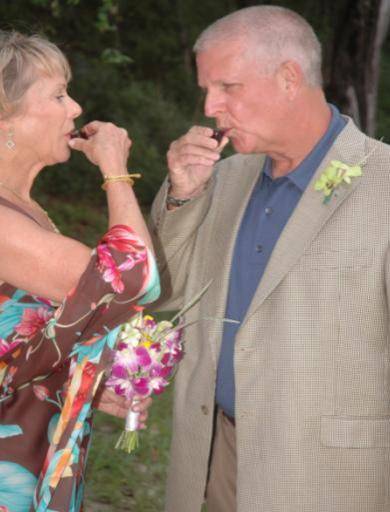 The Components of the Blessing
Indemnity Ceremony(Symbolically healing past resentmentsbetween men and women)
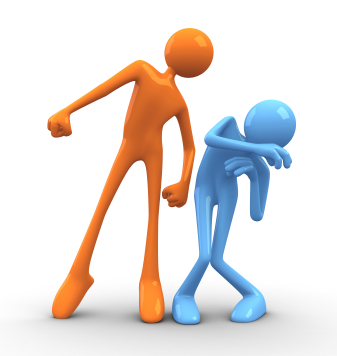 The Components of the Blessing
Blessing Ceremony(A solemn yet joyous wedding)
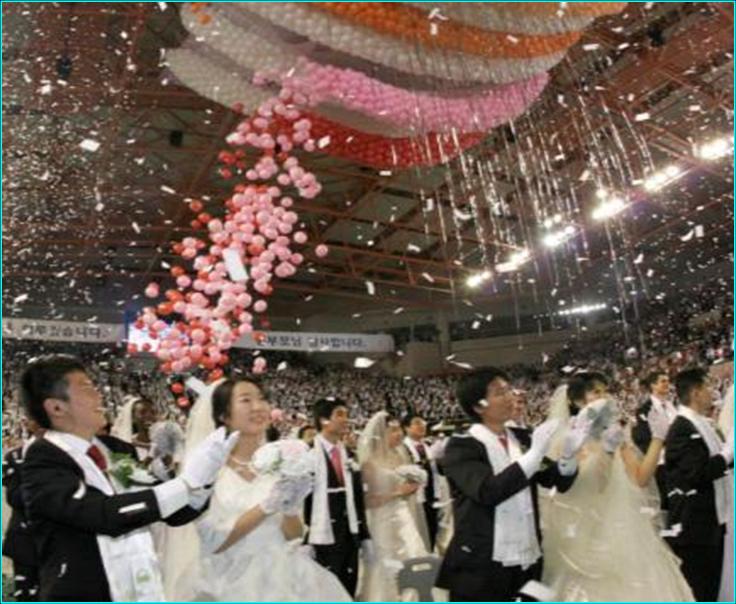 The Blessing Ceremony
Sprinkling with Holy Water
Recitation of Wedding Vows
Exchange of Rings
Blessing Prayer
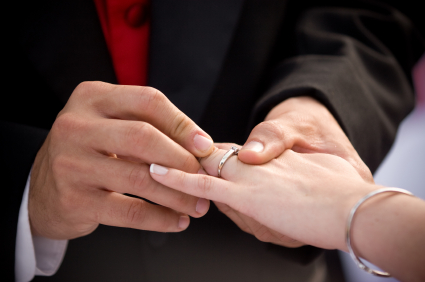 The World Peace Blessing Vows
To uphold the standard of true love as a person of integrity, a true man or woman 
 To establish a family with which God can be happy  
 As a parent to raise your children in goodness to be an example to the world
To give love to the society, nation and world beyond racial, national, and religious boundaries
The Components of the Blessing
Time of Spiritual Renewal and Purification
A time of purification for a new beginningAs in the great religious traditions of fasting, Lent, Ramadan or Passover (Pesach)

40 Days through which the couple can prepare to enjoy intimacy as husband and wife on a more profound and higher level

The Holy Honeymoon
The Blessed Family Tradition
Blessed Family Associations On-going support and education for couples 
 Faith in the home and community 
 Workshops for children
 Supporting each other in living for the sake of others
[Speaker Notes: Explain the need for further education during the 40 day period after the World Peace Blessing. 
This will be the time to teach more deeply and prepare for the 3 day ceremony]